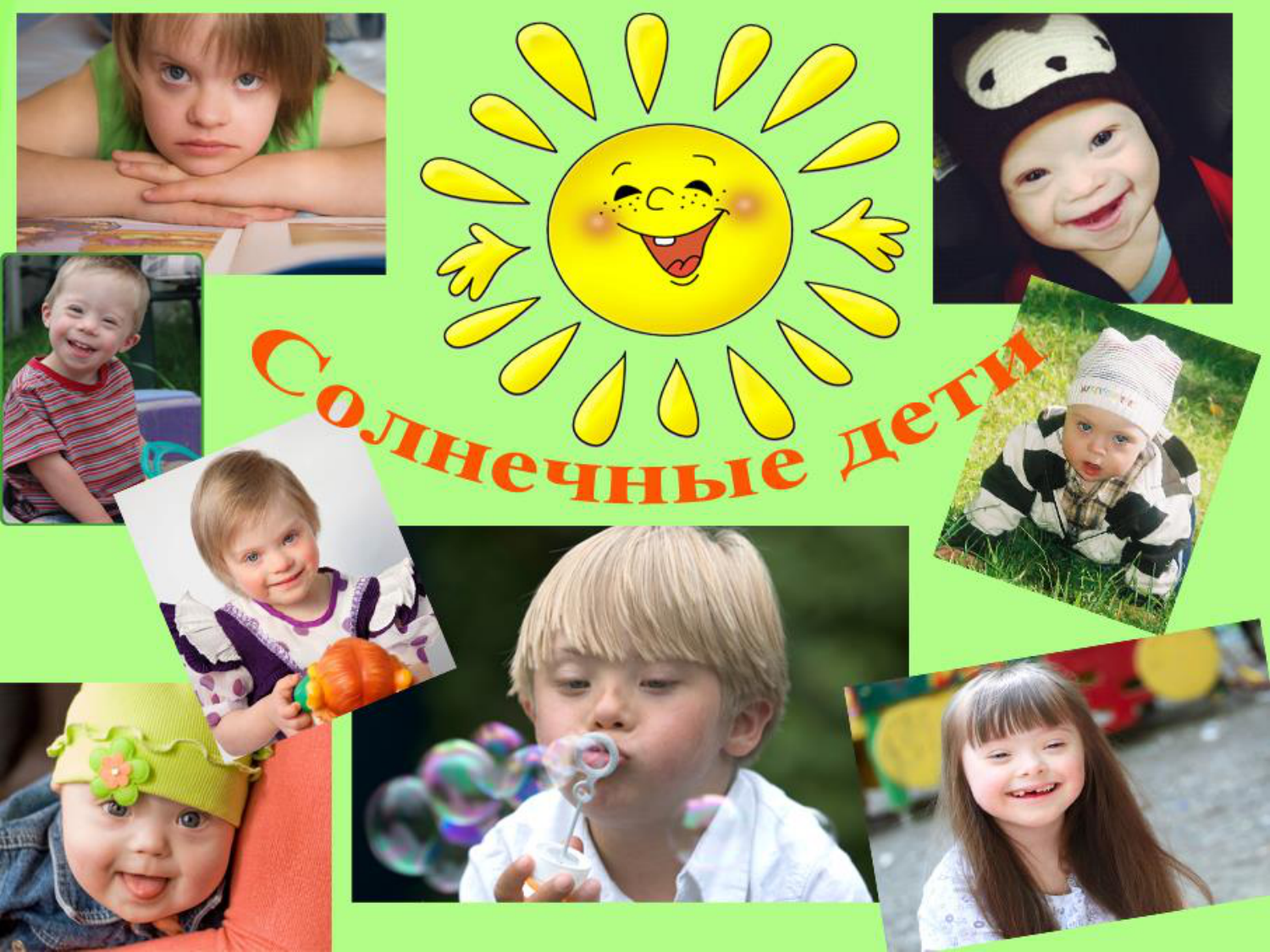 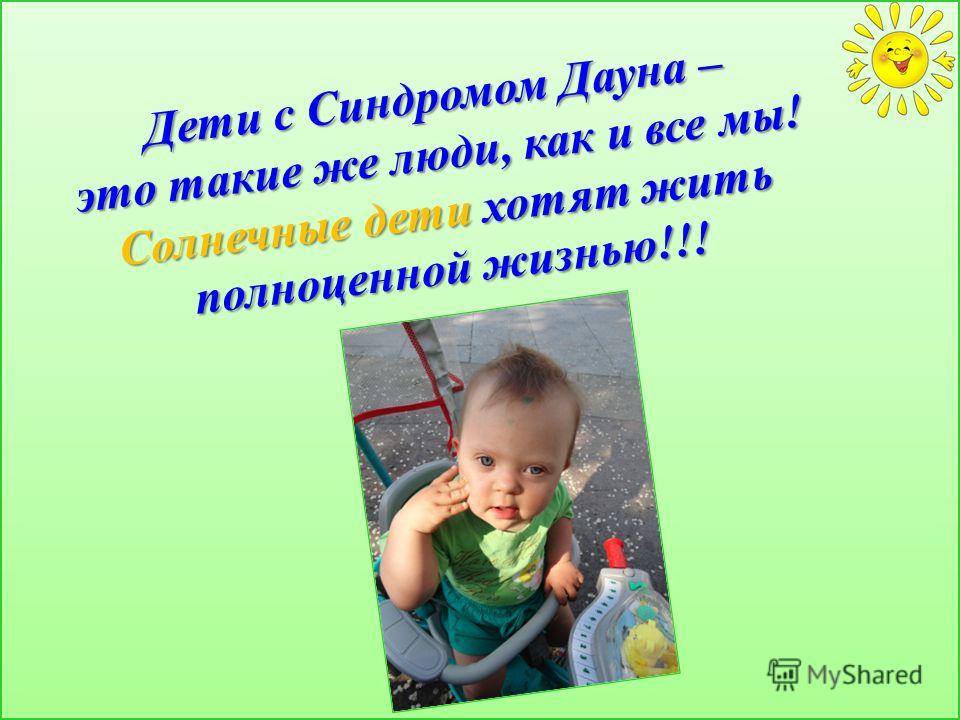 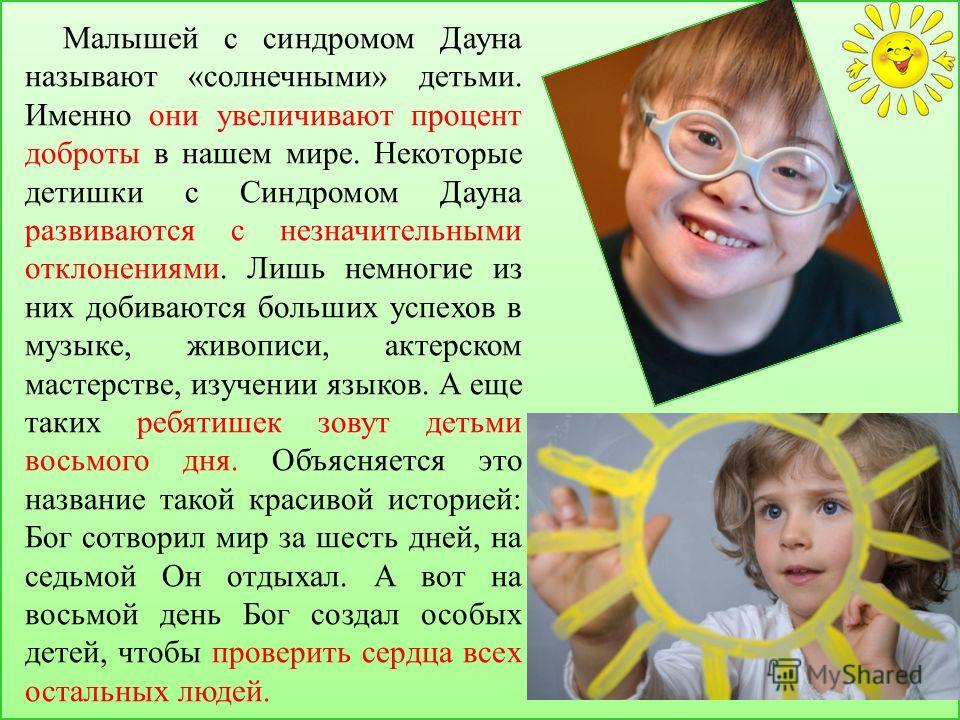 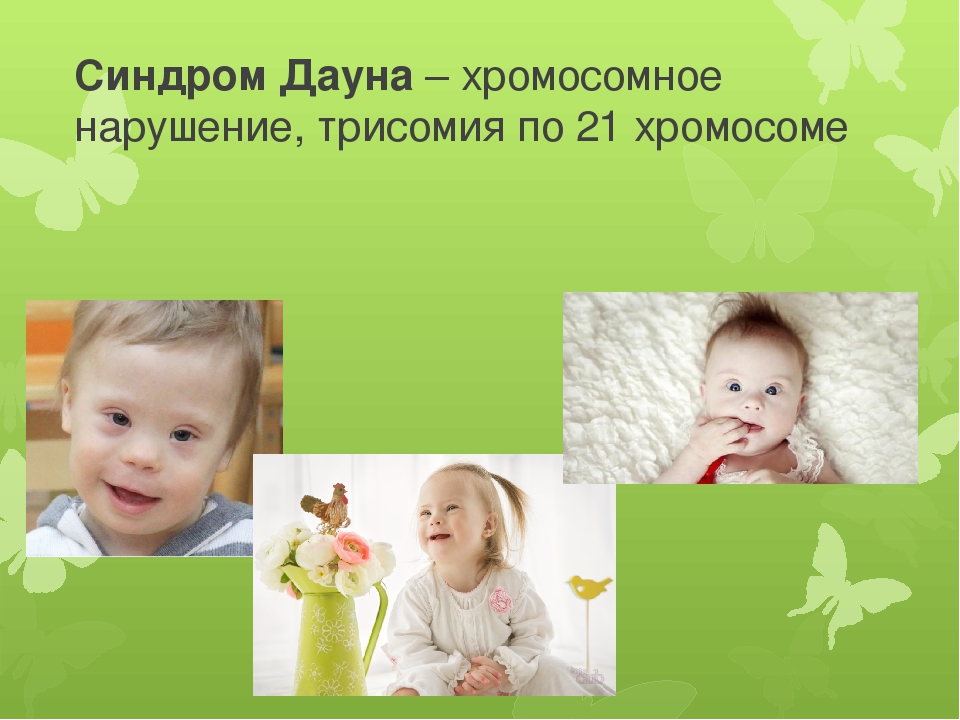 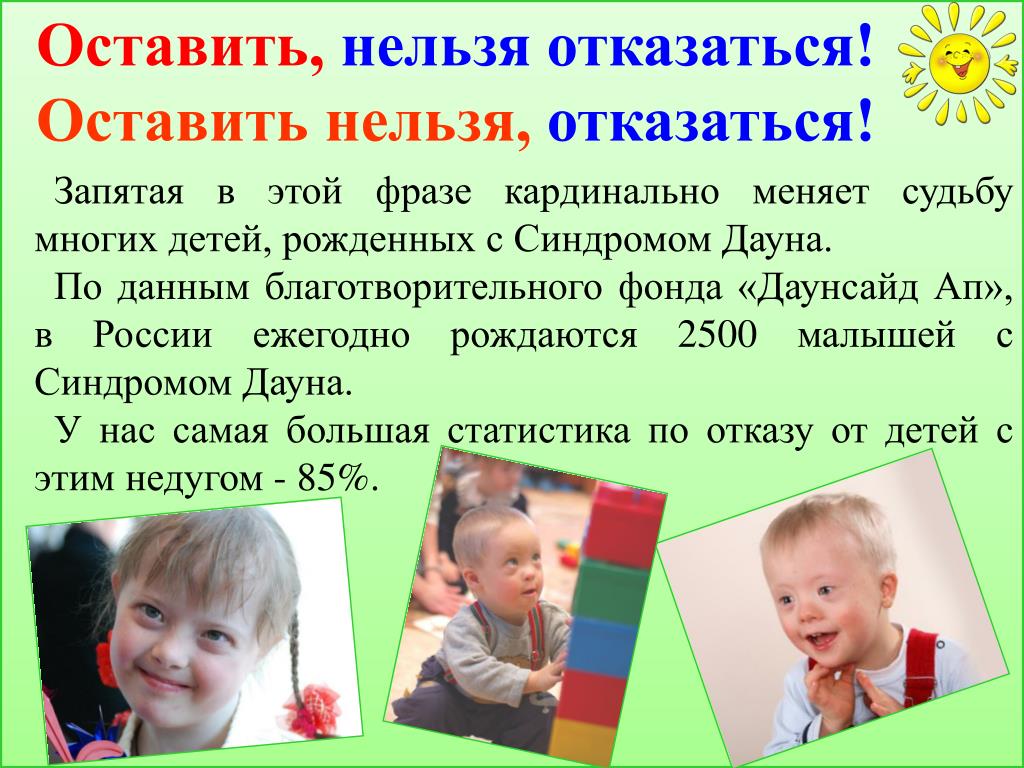 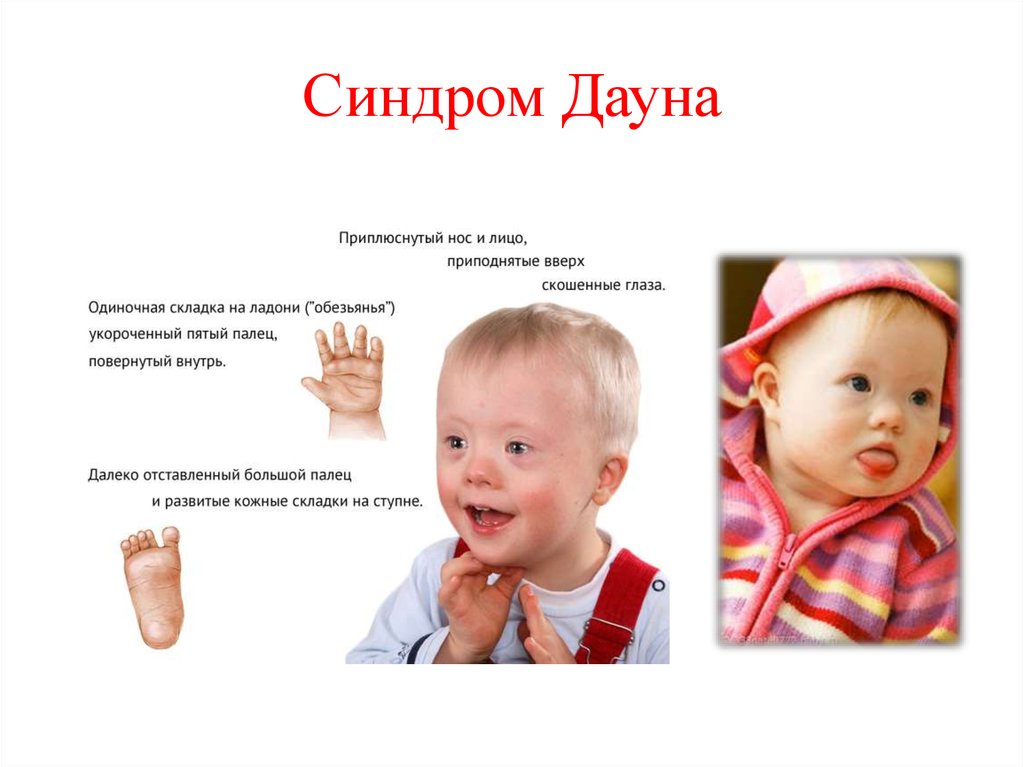 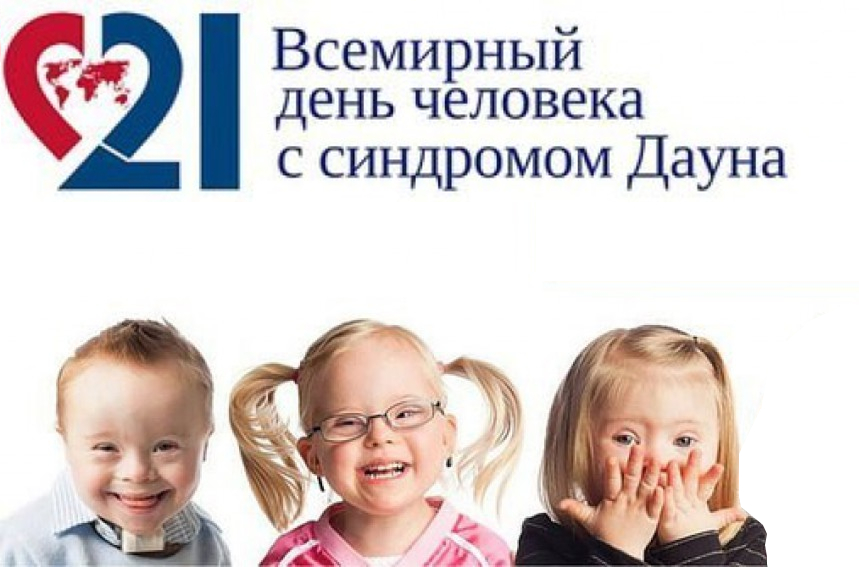 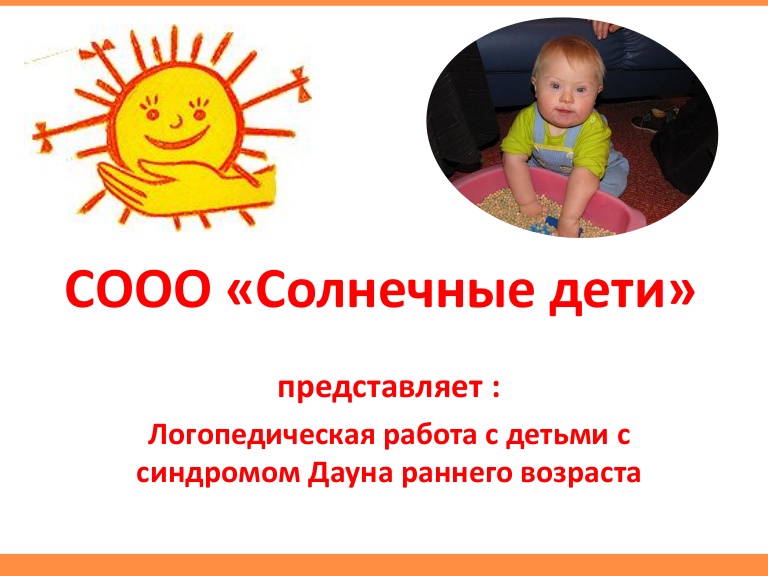 ттттттттттттттттттттттттттттттттттттттттттттттттттттттттттттттттттттттттттттттттттттттттттттттттттттттттттттттттттттттттттттттттттттттттттттттттттттттттттттттттттттттттттттттттттттттттттттттттттттттттттттттттттттттттттттттттттттттттттттттттттттттттттттттттттттттттттттттттттттттттттттттттттттттттттттттттттттттттттттттттттттттттттттттттттттттттттттттттттттттттттттттттттттт